SAFE Approach
1. Can you See CO2?
2. Appearance of the waveform?
3. Frequency of the waveform?
4. What is ETCO2 value?
2. Appearance of the Waveform:
3. Frequency
Approximate Normal  Respiratory Rate for Age;

Newborn:	40-60
1 month:	30-50
3 month:	30-45
6 month:	25-35
1 year:	20-30
2 year:	20-28
4 year:	20-26
6 year:	18-24
8 year:	18-22
10-14 yr:	16-20

4. ETCO2 Value
‘Normal’ ETCO2 is approximately 4-6kPa.
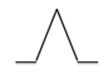 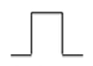 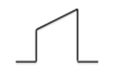 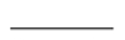 Remember! The capnograph is only one part of your assessment, and must be used in conjunction with clinical examination and other observations. If in any doubt about your patient, call for help early!